Empowering Inclusive Learning: Harness Your LMS* 
for Accessibility 
*Learning Management System
Power Up 2024
[Speaker Notes: Alternate Title:  AEM in LMS for UDL & AT Compatibility]
Who We Are
Cathy Fortney: 
Coordinator 
AT, ADA, OT/PT
April Burton:  
Instructional Tech
Content Leader
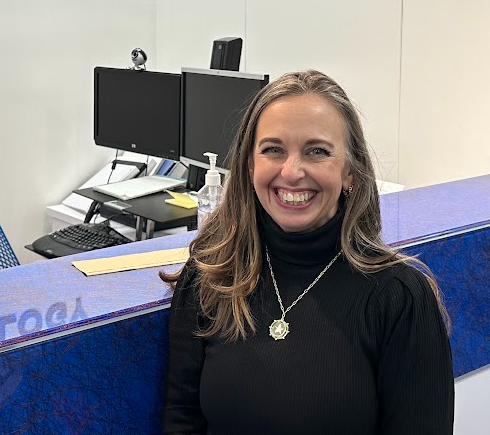 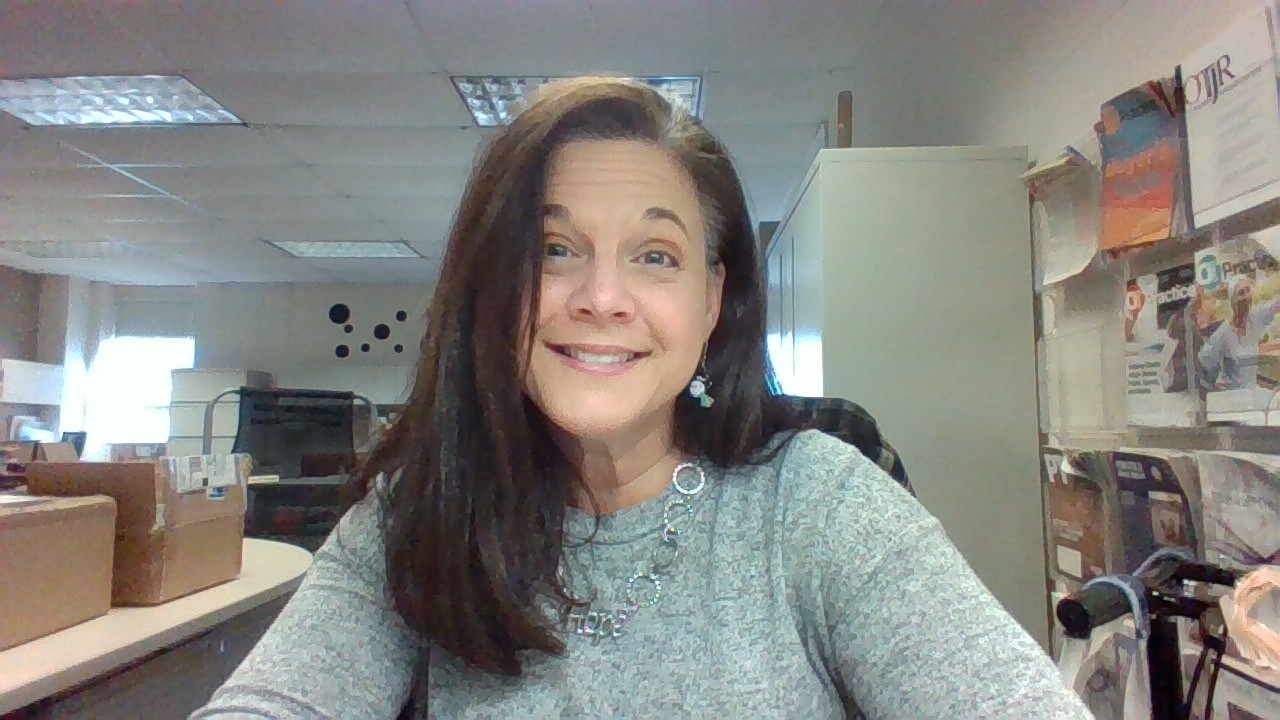 Some Acronyms
LMS:  Learning Management System 
AEM: Accessible Educational Materials
AEM Center: National Center on Accessible Educational Materials
CAST:  Center for Applied Special Technology 
UDL:  Universal Design for Learning 
CITES: Center on Inclusive Technology and Education Systems
Welcome to Our Journey
2018 Collaboration but in different departments, different meetings
2019-2020 Learning Management System procurement 
Asked about accessibility
Sought input from Great Plains ADA 
Chose product that “checked the boxes”
2020 Rollout of Canvas Learning Management System 
2020-2021 District investment in some universal tools pushed out to all 
2022 Became members of Accessibility Educational Materials (AEM) Cohort (late entry in 1/2022 to cohort established in~ 2019)
2022+ Learned about AEM and related resources: AEM Center
2023+ Application of new AEM learning across areas/platforms
Current: Focus on full accessibility and Universal Design for Learning (UDL)
[Speaker Notes: Cathy]
Learning Management Systems (LMS)
Common Learning Management Systems 
Blackboard 
Canvas
Schoology (Accessibility Checker and Immersive Reader) 
Moodle
[Google Classroom]
We will focus is on what we use in our District (Canvas), but know that there are accessibility features in all if you look for them. 
Always make “the ask” with vendors re: demonstrating accessibility and contact information for their accessibility rep/team
[Speaker Notes: April]
Some of the Issues
Quick Rollout (ours happened over closure so involved virtual training): 
Limited training for teachers (in higher stress/new learning situation)
Limited training for students (in higher stress/new learning situation)
Inaccessible practices that can become routine
Inconsistent expectation for use: things “stored” many places; students had to learn different methods of accessing/submitting assignments
Inconsistent formatting across classes (high cognitive load)
Links to external sites that may not be accessible
Inaccessible Attachments
Often a bad scan of a page in a textbook 
No awareness of how to create an accessible document
Interfered with assistive technologies working
[Speaker Notes: There was a note in here about an  Embedded Google Slide (not sure what this was pertaining to)]
Realizations:
Accessibility tools only enhance accessibility if you use them
Assurance of AEM very much impacts usability of assistive technology 
Inaccessible documents uploaded to an “accessible” system= inaccessibility
People didn’t understand the expectations and the importance  
New learning is hard, especially when under high stress with little time
We learned…
We had more work to do… 
Awareness 
Support 
Expectations
So we…
Sought out resources around accessible design
AEM Center
Canvas Example:  AEM Center: Online Learning Series on Accessible Materials & Technologies
AEM Center: Designing for Accessibility (P.O.U.R.) 
About Universal Design for Learning
Developed learning opportunities
Meaningful (but “bite-sized”) 
On demand
Have the conversation re: expectation
Take Aways
Canvas Accessibility Tools
Canvas Accessibility Page 
Things we will cover:  for us to highlight: 
Rich Content Editor (formatting with Styles, etc) 
Immersive Reader 
Embedded Documents
Captioning using Canvas Studio (Add-On)
Tech-Enhanced Assessments (Add-On)
Canvas Tool 1: Rich Content Editor (Style Tool, etc)
AEM Center Creating Accessible Documents using SLIDE
Styles (some auto formatting, but need to add)
Links (not automatically formatted correctly)
Images (not automatically prompted to add alt text)
Design (need to use outside tool like WebAim Color Checker)
Evaluation (end user checking) 
Note about tables, navigation  and some other tidbits…
Canvas Tool 2: Immersive Reader
Tool that is interactive with content that is within Canvas
Does not work on attachments or pages the redirect outside of Canvas
Features: 
Translation 
Dyslexia Font 
Changing Colors/Contrast 
Text to Speech
[Speaker Notes: Cathy? Check to see if this needs to be turned on at the institution level]
Canvas Tool 3: Embedded Documents or Media
Examples: 
Videos
Documents
Scanned documents must be use Optical Character Recognition
Ensuring use of SLIDE for document accessibility 
Slide Decks
Canvas Tool 4: Captioning in Canvas Studio (Add-On)
Note that Canvas Studio is a paid add-on 
Other options for creating captioning
YouTube Captioning
Screencastify
Canvas Tool 5: Tech-Enhanced Assessments  (Add-On)
MasteryConnect is an “add-on” used for assessment within Canvas 
Includes embedded accessibility tools
Canvas Quizzes does not have this feature
What to do when we need to have a quiz read-aloud? 
3rd party tools
Embedded audio file 
Tools inherent to operating systems
Canvas Tool 6: Accessibility Checker in Canvas
Within Canvas Platform itself
Detects common accessibility errors within the Rich Content Editor
Link errors
Headings
Alt Text
Text Contrast
Lists
Table formatting
Other Accessibility Checkers
3rd Party Accessibility Checkers that interface directly within LMS
Blackboard Ally 
Cidi Lab UDOIT Advantage
Other Accessibility Checkers (e.g. Blackboard Ally, UDoIt, )
What they Check
Things that may not be checked: 
Attached documents 
Accessibility of linked sites
A note about Web Accessibility Overlays https://overlayfactsheet.com/
Attached Documents or Media
Training is required to ensure accessible document creation
AEM Center Creating Accessible Documents using SLIDE
SLIDE challenge
Styles
Links
Images 
Design
Evaluation
Thoughts About Formatting for Cognitive Load
Keep the course navigation links cleaned up (can hide in “settings”)
Using the redirect tool to provide additional resources
The magic of a template!
FHSD Highschool Template
Pro Tip: Create a “sample” page, discussion, assignment and duplicate
Consistency in use of tools like calendar/due dates that allow different “views”
Using Canvas as a Training Tool
Current presentation 
Training platform 
National Center on AEM at CAST Example
Video
Other Things to Keep in Mind(learn from our mistakes)
Vetting for Accessibility of curriculum resources (anything you link to from Canvas)
Interactivity with 3rd Party Tools 
Screen Readers 
Learning Tools (e.g. Text to Speech)
Avoid scanning when possible, but if you have to scan use
Copy Machines with Optical Character Recognition (OCR)
Online OCR 
Phone OCR
Canvas Accessibility Resources
April Burton’s Canvas Accessibility Course
Meeting Accessibility in Your Canvas Course
Canvas Accessibility Page 
What are the Canvas accessibility standards? - Instructure Community - 1564
Canvas Accessibility Considerations | UO Accessible Education Center 
5 principles for creating accessible Canvas pages
Other LMS Accessibility
Blackboard 
Schoology 
Accessibility Checker 
Immersive Reader 
Moodle
Google Classroom
Other Resources
A Family’s Guide to AEM 
US Dept of Education Press Release about NETP
Guidance Document for AT 
National Ed Tech Plan
Dear Colleague Letter 
Myths and Facts about AT Document
Federal Policy to Practice
Assistive Technology and IDEA:  New Resources for Schools, Practitioners, and Parents (ATIA video)
Rules for the Accessibility Checker - Microsoft Support
Our Contact Information
April Burton april.burton@fhsdschools.org
Cathy Fortney cathy.fortney@fhsdschools.org